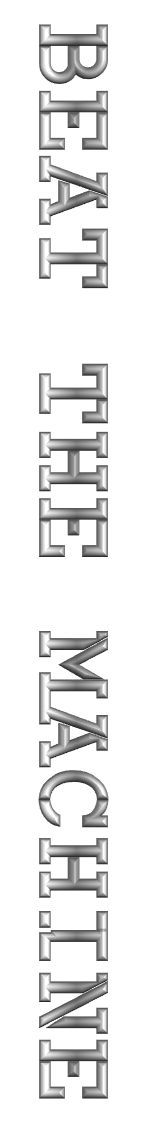 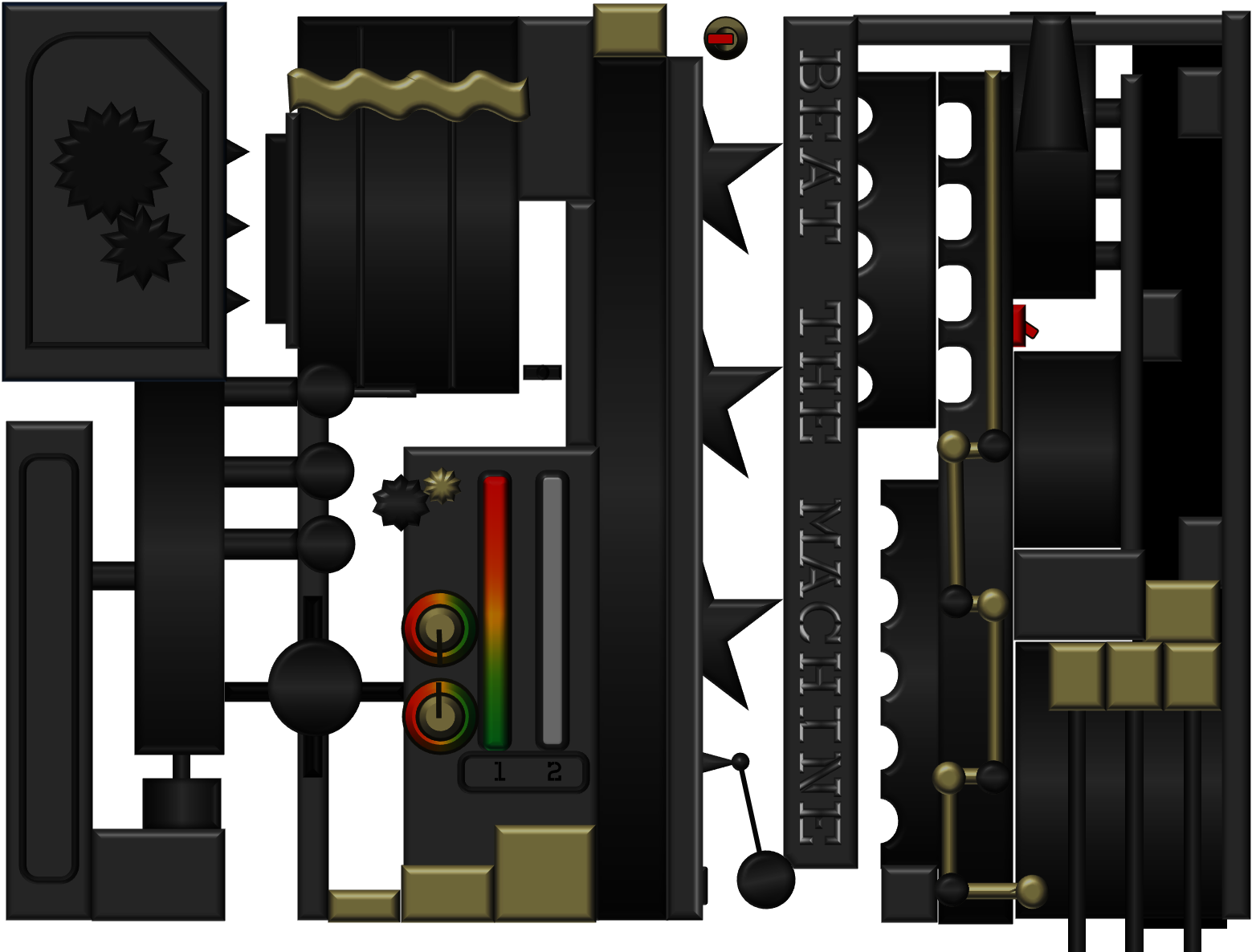 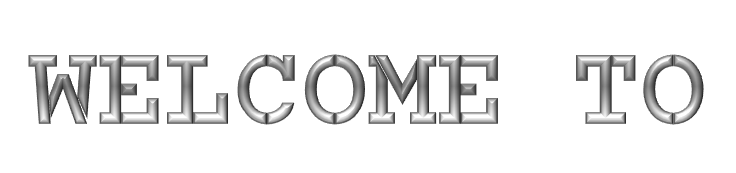 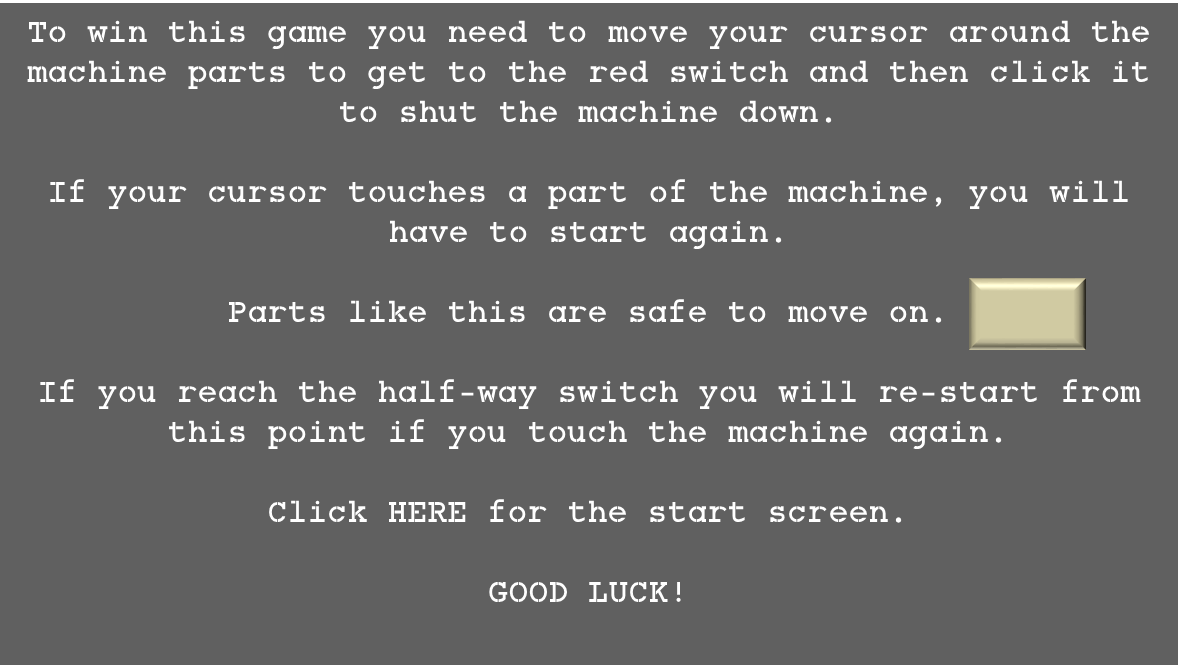 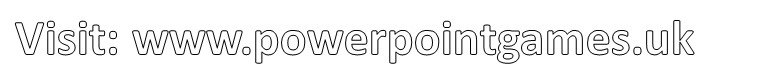 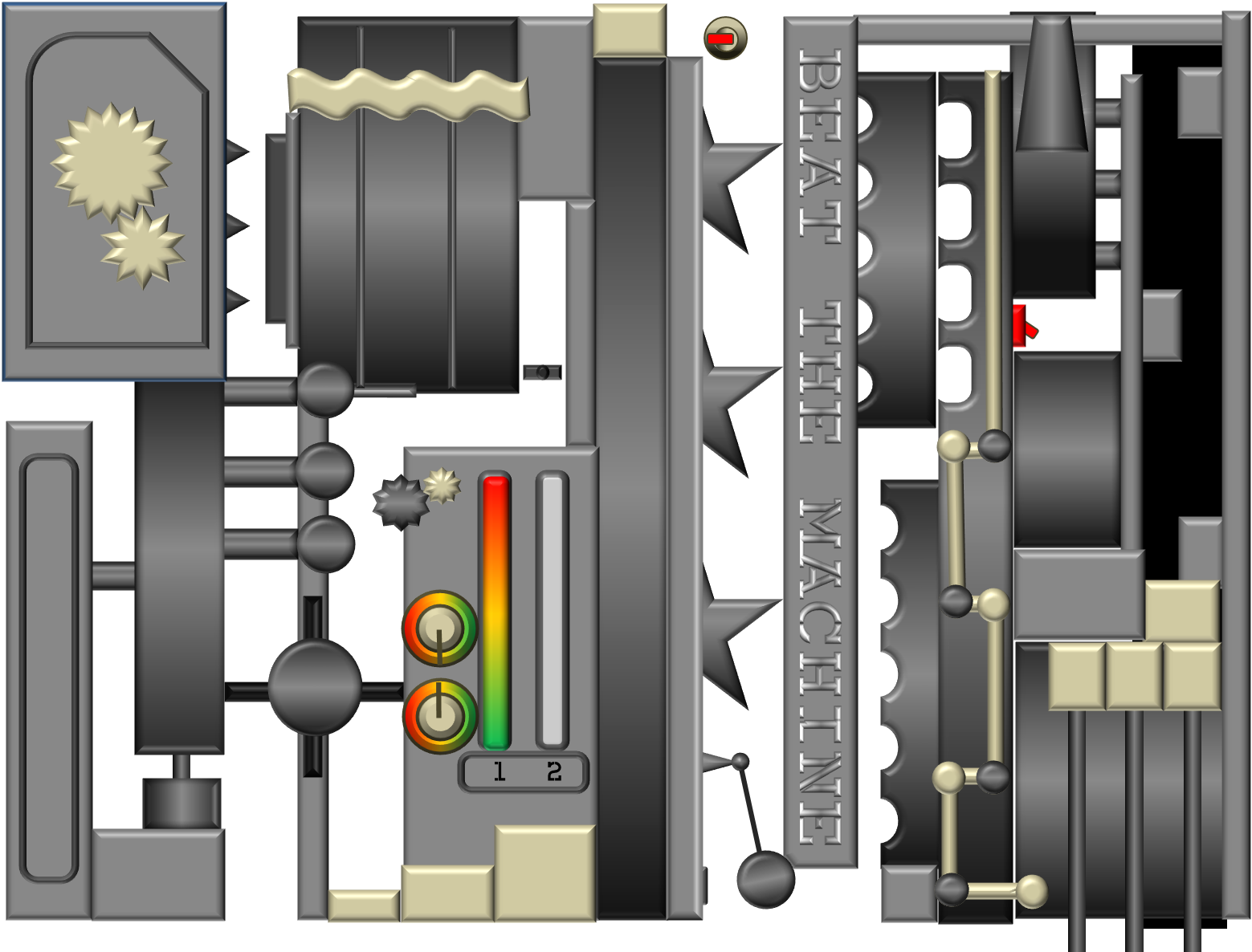 START
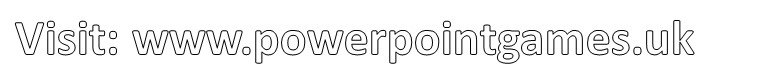 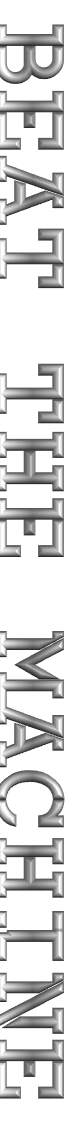 1
2
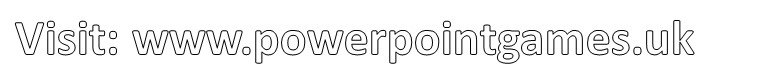 TRY AGAIN?
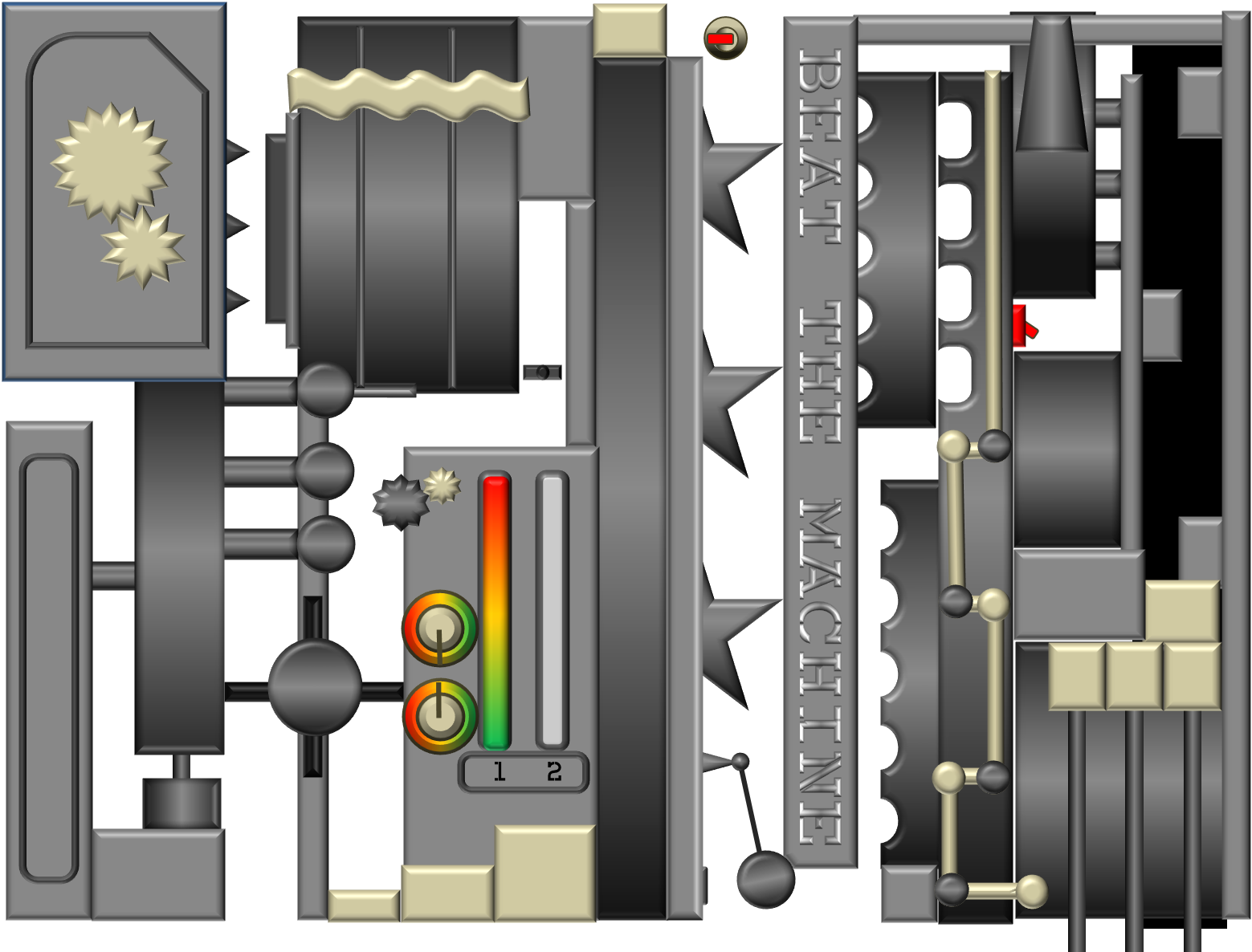 START 2
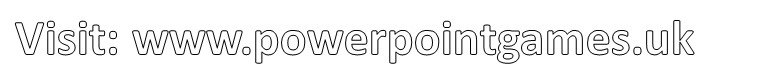 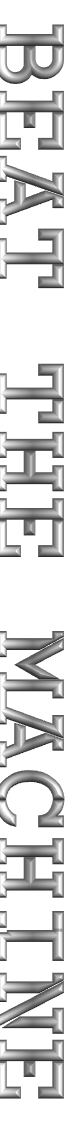 \\\\
1
2
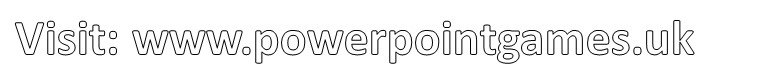 TRY AGAIN?
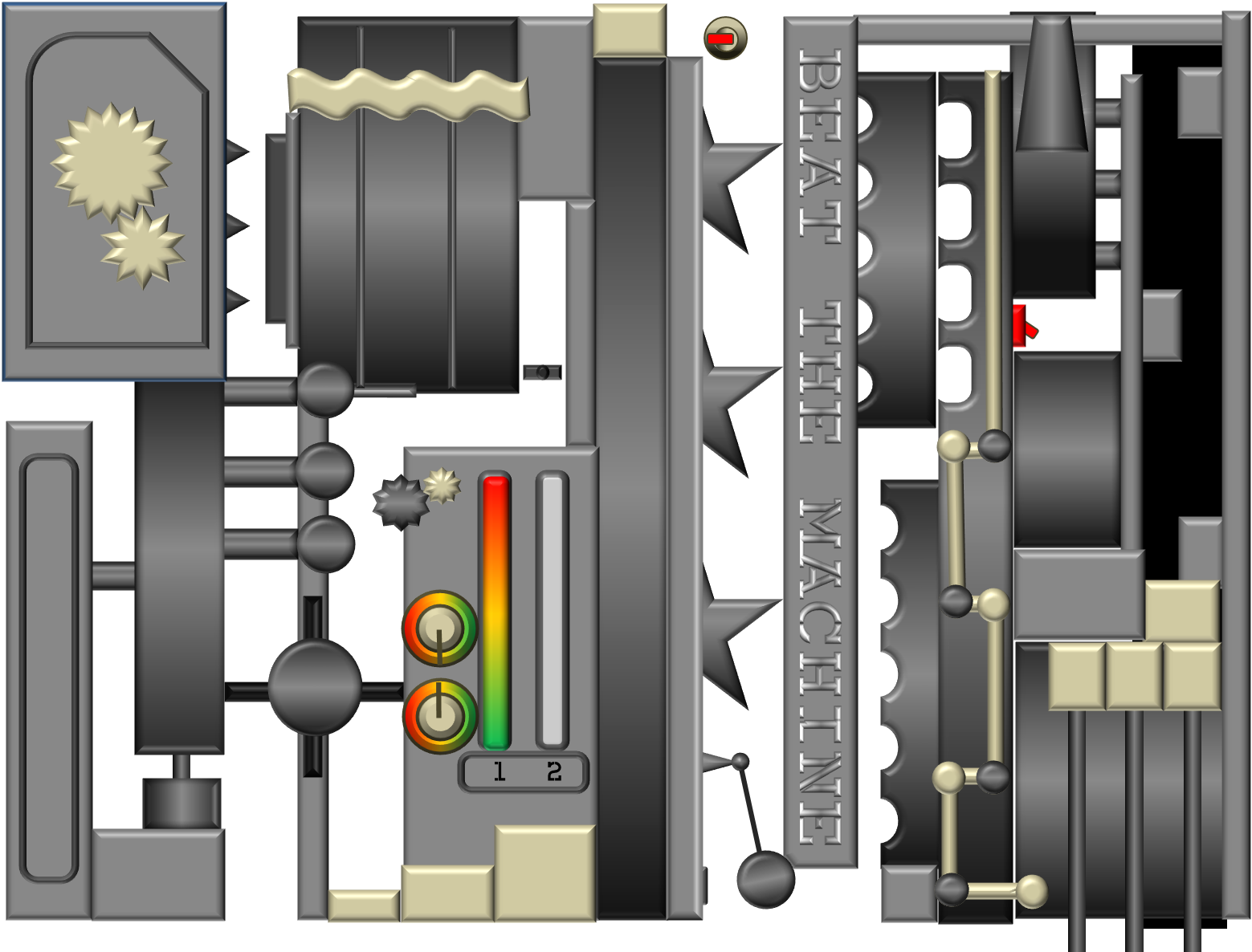 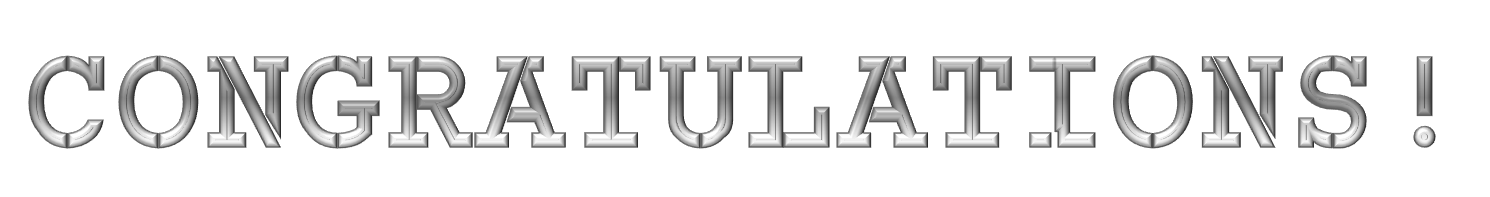 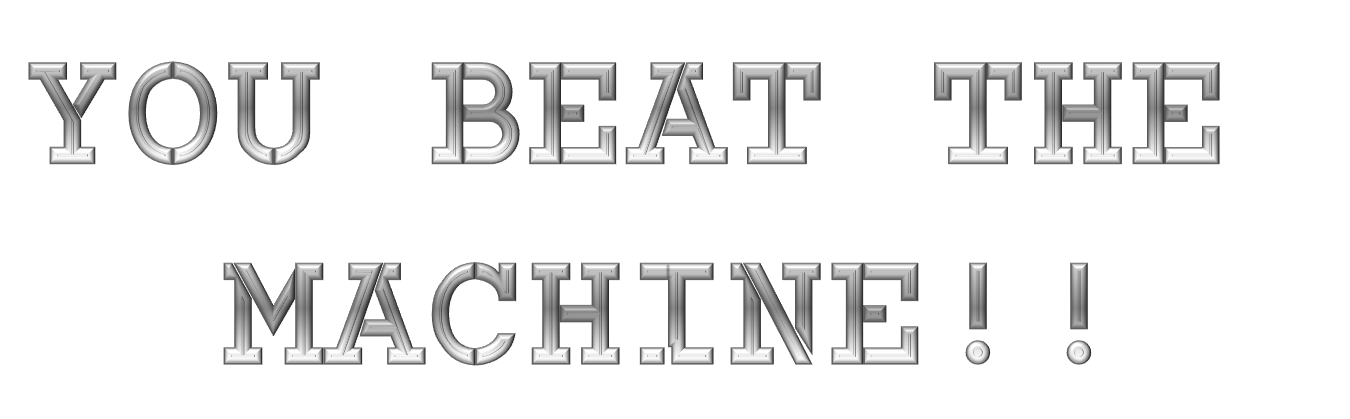 Press ‘Esc’ to exit
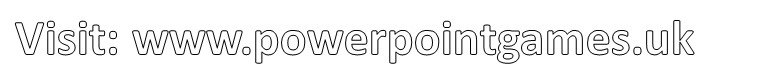